Chapter 1
Introduction to Sociology
Introduction to Sociology
Sociologists notice social patterns:
They recognize that our personal experiences are affected by our social location (sex, age, class, ethnicity, “race,” religion, and sexual orientation).
They investigate and challenge the social patterns that other people perceive, for example, that all male nurses are gay (e.g., Meet the Parents [2000] movie).
Sociology and Issues
Sociologists discuss social issues
Sociological research enables us to discuss social issues, such as the legalization of marijuana, in an informed and critical manner
It helps us understand how socializing influences shape our opinions
It allows us to challenge perceptions such as stereotypes
What is Sociology
Sociology is difficult to define. It is more productive to explain what sociology does than what it is.
Sociology involves looking for and looking at social patterns in
Social variables, such as age, gender, “race,” ethnicity, religion, ability, and sexual orientations.
Social institutions such as education, religion, and the family
Social interactions.
Sociology and Related Disciplines
Sociology is a social science  
Sociology has a lot in common with other social sciences such as anthropology, economics, history, psychology, philosophy and political science
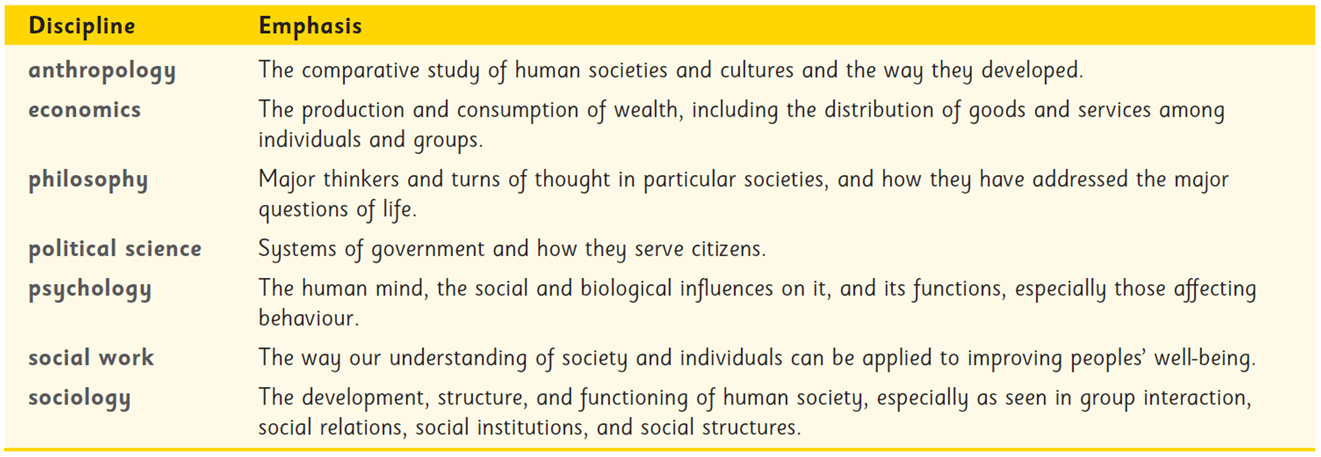 Why Study Sociology?
Studying sociology helps you gain a greater understanding of:
The social world (i.e. social practices, attitudes, institutions)
Yourself (how you relate to pattern of social behaviour)
Others in multicultural and diverse social world across Canada
Worlds of nations and their social institutions
The Sociological Imagination
C. Wright Mills coined the term sociological imagination. 
Society, not the individual is the primary focus 
The sociological imagination allows us to understand individuals’ circumstances as shaped by social forces
The sociological imagination helps us to understand the connections between the political and the personal. In many ways, these are interlinked
The Origins of Sociology
Ibn Khaldûn (1332–1406), an Arab scholar, was the first person to carry out a systematic study of sociological subjects
In his book An Introduction to History, he developed a systematic approach to studying various types of societies and their histories, cultures, and economies
Khaldûn discovered that as societies become more affluent, they also become more soft and senile and fall into demise
The Development of Sociology in Europe
Sociology emerged as an area of academic interest in France, Germany, and Britain during the 19th century
It developed as a response to dramatic social changes such as:
Industrialization
Urbanization
Population increases
Max Weber: A Founder of Modern Sociology
German sociologist
Weber explored how a set of values embodied in early Protestantism, specifically the Protestant (work) ethic led to the development of modern capitalism

However, there is no sociological evidence that capitalism developed primarily in Protestant countries or that other religions do not display a similar work ethic

Latin American scholars argue that capitalism is rooted in colonialism and colonial exploitation
The Spread of Sociology to North America
Sociology emerged in North America during the late 19th/early 20th century
North American sociologists sought to understand rapid social changes linked to European immigration
The University of Chicago’s sociology department founded in 1892 is the first sociology department in North America
In the 1920s and 1930s, the “Chicago School” produced several prominent sociologists, such as Robert Park, Ernest Burgess, Everett C. Hughes, George Herbert Mead, Edwin Sutherland, and Jane Addams.
The Development of Canadian Sociology, cont’d
In Canada, the first sociology department was founded in 1922 by Carl Addington Dawson at McGill University 
At the same time, the sociological tradition of political economy emerged at the University of Toronto, Harold Innis was a pioneer in this field
Samuels Delbert Clark made significant contributions to the development of sociology in Canada, he is considered a “sociological historian”
Social Class and Ethnicity: John Porter
John Porter (1921–1979)
Examined the relationship between social class and ethnicity
Coined the term vertical mosaic to describe hierarchical stratification of racial, ethnic, and religious groups due to systemic discrimination 
Potter found that Anglo-Saxon Protestants occupied the top of the hierarchy, followed by French-Canadians while racially marginalized groups concentrate at the bottom of the hierarchy
Early Women Sociologists and the Writing of gender in Canada
Annie Marie MacLean (1870–1934)
First Canadian woman to obtain a PhD in sociology  (University of Chicago) 
She pioneer the sociological study of working women
Aileen Ross (1902–1995)
First woman hired as a sociologist at a Canadian university (University of Toronto)
She completed the first study of homeless women in Canada
Helen C. Abell (1917–2005)
Founder of rural sociology in Canada
The Growth of Sociology in Canada
Sociology did not become a significant area of study in Canada until the 1960s and 1970s
Most sociologist during this period were hired from the United States and Britain and sociology textbooks lacked Canadian perspectives
This led to a push to Canadianize sociology textbooks
Today most introductory sociology textbooks are Canadian in origin; however, there is still a underrepresentation of Indigenous sociologist in these books
Different Kinds of Sociology
Sociology as a discipline did not develop uniformly, but diversified into different schools, for example:
Sociology by Approach 
is the traditional way of representing different kinds of sociology used by sociologist to pursue their inquiries:
Structural functionalism
Conflict theory
Symbolic interaction
Feminist theory
Postmodern theory
Different Kinds of Sociology, cont’d
Macrosociology
Focuses on the “big picture” of society and its institutions
E.g., structural functionalism, conflict theory, feminist theory, postmodern theory
Microsociology 
Focuses on the plans, motivations, and actions of individuals and small groups
E.g., symbolic interactionism
Structural Functionalism
Key representatives: Émile Durkheim, Robert Merton, and Talcott Parsons
Uses an organic or biological analogy for society
Identifies the various structures of society (e.g., the family), and describes the functions the structure performs to maintain the entire social system and produce social cohesion
Focuses on explaining social form and their contributions to social cohesion over conflict and social change
This approach has fallen out of favour amongst most practising sociologists
Durkheim and Social Facts
Émile Durkheim (1858–1917) 
One of the founders of sociology
Coined the term social fact
Social facts are patterned ways of acting, thinking, and feeling that exist outside of any one individual but exert social control over people
Social facts allow sociologists to examine larger social forms rather than focusing on individuals
Durkheim and Social Facts, cont’d
Every social fact has three essential characteristics:
It was developed prior to and separate from you as an individual
It can be seen as a characteristic of a particular group
It involves a constraining or coercing force that pushes individuals into acting in a particular way
Merton’s Manifest and Latent Functions
Robert K. Merton (1910–2003) was a major contributor to functionalist thinking, he identified three types of functions: 
Manifest Functions: intended and readily recognized
E.g., Religion fulfills spiritual and emotional needs
Latent Functions: unintended and unrecognized
E.g., Religion creates a support network
Latent Dysfunctions: unintended and produce socially negative consequences
E.g., Religion provides justification for judging outsiders negatively
Conflict Theory
Is based on the idea that conflict exists in all large societies due to class division and is the motor of major socio-historical change
Conflict theory is based on the four C’s
Conflict: exists in all large societies
Class: has existed in every society
Contestation: functions can be contested by asking “What group does this function best serve?”
Change: society either will or should be changed
Conflict Theory, cont’d
Karl Marx (1818–1883) is a major figure in the early history of sociology he believed that:
Society is a hierarchy and each group’s position in the hierarchy is determined by the group’s role in production of wealth
Marx saw conflict between the bourgeoisie (the capitalists) and the proletariat (the workers), which would initiate a socialist revolution that would produce an egalitarian (classless) society
Marx’s insights about class conflict and capitalist production are still valid and conflict theory found new applications in feminist sociology, queer theory, anti-colonialism, and other critical sociology approaches
Symbolic Interactionism
George Herbert Mead (1863–1931) 
Examined socialization, the development of the self, and social roles in the context of human interaction
Herbert Blumer (1900–1987)
Coined the term symbolic interaction
Individuals and groups create and maintain social systems through interaction
Symbolic Interactionism, cont’d
The symbolic interaction approach looks at the meaning (the symbolic part) of the daily social interactions of individuals
Focuses on individuals and small groups and their everyday practices and interactions rather than larger social structures (macrosociology versus microsociology)
Symbolic Interactionism, cont’d
Erving Goffman (1922–1982)
Canadian sociologist
Coined the term total institution (e.g., prisons, boarding schools, concentration camps), which seeks to regulate, control, and manipulate its residents
Feminist Theory
Rooted in conflict theory
Feminist theories address issues of systematic discrimination against women
Mary Wollstonecraft (1759–1797) is arguably one of western Europe first feminist analysts
Harriet Martineau (1802–1876) is one of the first sociologists to systematically examine women’s roles in society
Feminist Theory, cont’d
Dorothy Smith (b. 1926)
Developed standpoint theory out of her own discrimination in the academic community
Standpoint theory challenges objective analysis
Knowledge is always developed from a particular standpoint or lived experience
The everyday experiences and the female standpoint were largely ignored in (sociological) knowledge developed from the male standpoint
Feminist Theory, cont’d
Feminism “Waves”
First wave: campaign for civil and political rights
rights to vote and hold political office (1900)
Second wave: focus on public and private rights
fight for equality in the home and in the workplace (1960s)
Third wave: inclusion of LGBTI and racialized individuals (1980s)
Today the feminist movement is drawing attention to issues such as sexual harassment and violence, online bullying and shaming and media representations of women
Postmodern Theory
Postmodern theory seeks to include a diversity of voices, especially those that are often drowned out by powerful voice of dominant groups (white, heterosexual, middle and upper-class men)
Postmodern Theory, cont’d
Michel Foucault (1926–1984) 
Discourses are distinct ways of speaking about some element of reality
Totalitarian it describes a set of beliefs or ideas that dominates (“totally”) all others
Totalitarian discourse refers to any universal claim about how knowledge or understanding is achieved.
Sociology by Audience
Sociology as a discipline can also be categorized based on the audience for whom the work is intended:
Professional sociology
Critical sociology
Policy sociology
Public sociology
(Michael Burawoy 2004)
Professional Sociology
Research designed to generate highly specific information, often with the aim of applying it to a particular problem or intellectual question
Written in highly technical and specialized language
Audience: academic and professional readers
Critical Sociology
Considered by Michael Burawoy (2004) to be the “conscience of professional sociology”
Aims to make sure that professional sociologists do not become so lost in esoteric debates that they lose sight of the goals of sociological inquiry
 (bring about meaningful social change)
Example: Michel Foucault and Dorothy Smith
Audience: academic and professional readers
Policy Sociology
Generates sociological data to be used in the development of social policies, laws, rules or plans
The three main areas served by this type of sociology are education, health, and social welfare (however, these are not the only ones)
Audience: governments and corporations
Public Sociology, cont’d
The role of public sociologists is to make sociology accessible to the public through the use of jargon-free language
Example: C. Wright Mills
Audience: those outside of the discipline and the political establishment